Programming MethodsDr Robert Harle
IA NST CS and CST
Lent 2008/09
Handout 1
Programming Methods
This is a new course this year
It is a little experimental
In content
In approach
My goals here are:
To consolidate a lot of this term’s programming ideas
To bring together elements of Software Design and Java
To demonstrate some new ideas
To make sure you don’t think programming is trivial
This is less about exams and more about understanding
There is a “Programming Methods & Java” exam question which will end up being a mix of Java, Programming methods, and Software Design
Programming Methods
Most of what we do will be worked examples
We will be taking particular sample programs and looking at how we get from idea to implementation
On our journeys, we will be highlighting various interesting points
We won’t be going through line by line!!
Sometimes there will be new material – we won’t go in depth
You don’t need to know anything more than I say in lectures
These notes will not be a complete record
There may be examples, sketches, code reviews
You will need to make notes...
Don’t fret over the official syllabus either – the ‘syllabus’ is whatever I do in lectures
If you can give sensible answers to the questions on the examples sheet, you’ll be fine.
Different Levels
The Java ticks have made it very clear that there is a wide variety of programming experience at IA
That’s why we’ve moved to Java practicals
But I can’t really do Lecture*s!
If you’re a Java god
You might find some of the coding stuff easy, but hopefully the example matter will keep you interested
Try to spot where I’ve cut coding corners for the sake of giving short lectures... and try fixing them!
The Examples
Don’t take them too seriously
The code is meant to be short and readable, emphasising specific points.  It is not perfect.
There are deliberate bugs (for clarity: all of my bugs are deliberate) ;-)
You won’t always see error checking, exceptions, etc where there should be some.  This is just to make the code more readable in lectures.
Similarly there won’t always be time to follow through the whole design process.
It would be a very valuable exercise to take the code and improve it in some way.
See the exercise sheet
Getting the code
I encourage you to get the code and play with/improve it
It’s the best way to learn
After each lecture I will post the relevant code on the course websitehttp://www.cl.cam.ac.uk/teaching/0809/ProgMethod/
You will also find the examples sheet there...
Let’s start...
Our first example is especially for the NatScis here
Not sure how Java is going to help you in the future?
Can’t see why CS is part of the NST?

We’re going to make a simulation of a bouncing ball
Sounds trivial, but it’s actually quite interesting
The actual physics we will use is really basic
The physics is not examinable!
But we do need to review it to understand the code
The Setup
Floor
One dimensional motion (yes, I’m lazy)
Drop the ball from a height
Simulate what happens
The Physics
When the ball hits the surface with speed v, it bounces up with speed Kv, where K is the coefficient of restitution
K lies between 0 and 1 of course
The only other thing that acts is gravity
v
Kv
Floor
Floor
For the Physicists
Calm down – it’s just an example
Yes, I am ignoring:
Floor movement
Ball compression
Ball size (it’s a point mass)
Wind resistance (!)
[insert other minor, almost irrelevant things here]
Trust me, the world will keep on spinning  ;-)
Identify the Classes
The simulation is of a ball that bounces on a floor.
Simulation
If we play noun-spotting we end up with three classes: Simulation, Ball, and Floor
The Simulation will embody everything about our simulated world (time, state, etc).
The Ball encapsulates the ball properties (K-value), its state (position, speed, acceleration) and how it behaves (motion equations)
The Floor has a height.  And that’s it. Giving it its own class is overkill so we choose not to at this stage.
Ball
Floor
Identify the Classes
Additionally, we need to represent vector quantities (position, speed, acceleration)
A general purpose class for 2D vectors would be very useful not just here but for other projects
We abstract out the notion of a vector into Vector2D
Vector2D is a utility class
I have also written a Visualisation class which provides us with a graphical depiction of what’s going on
Don’t worry about this code at this stage
But do notice that OO programming has allowed me to encapsulate all the ugly graphical stuff into one class that can you can ignore...
Vector2D
Visualisation
Vector2D.java
Variables to represent the x and y components of a vector quantity [mX, mY]
We keep the state private
Private allows us to change the underlying representation if we want
E.g. Angle/magnitude or switch to using longs or floats
But note that we have to take care because the accessors have a ‘contract’ to return a double
If we suddenly want to return longs, we could cause problems
Is there any reason to change a Vector2D object? Not really.
So we make it immutable (so its state cannot be changed)
Immutability
We need to make mX and mY private and final
Then we can have
 Less code in Vector2D.java (no set()s)
 v=v1+v2+v3 looks nice: v = v1.add(v2).add(v3);
You have to know that Vector2D is immutable to be sure that v.add(w) does not change the state of v or w
v.add(w).multiply(6) appears ambiguous: 6(v+w) or (v+6w)? Note that to Java this is not ambiguous, but to novice programmers it is.
public Vector2D add(Vector2D v) {
    return new Vector2D(mX+v.mX, mY+v.mY);
}
Immutability...
An alternative is to use use static functions:


Multiple operations are not now ambiguous: Vector2D.multiply(Vector2D.add(v,w),6)
   ...but ugly!

If we could somehow enforce that v1 and v2 aren’t changed by the above function, it may be a better choice
But actually we can’t in Java!
public static Vector2D add(Vector2D v1, Vector2D v2) {
    return new Vector2D(v1.mX+v2.mX, v1.mY+v2.mY);
}

Public static Vector2D multiply(Vector2D v, double m) {...
Ball.java
Back to our simulation...
The ball has state
Variables for position, velocity, acceleration
Variable to hold the value of K
Provide accessors and mutators as usual
The state must change over time
The updateState() method implements a simple update to the position and velocity given that some time dt has passed
v = u + a dt
s = u dt + ½ a dt2
There’s Never Enough Time...
Real things change over time.  Time is continuous (as far as we know).  But computers can’t deal with continuous things, just discrete things.
Fundamentally, simulations end up using chunks of time
So immediately we introduce error
Our simulated world can never be the same as our real world.
How do we select T?  Too big and it’s a poor approximation, too small and it will take forever to run our simulation.
We choose T=10ms=0.01s
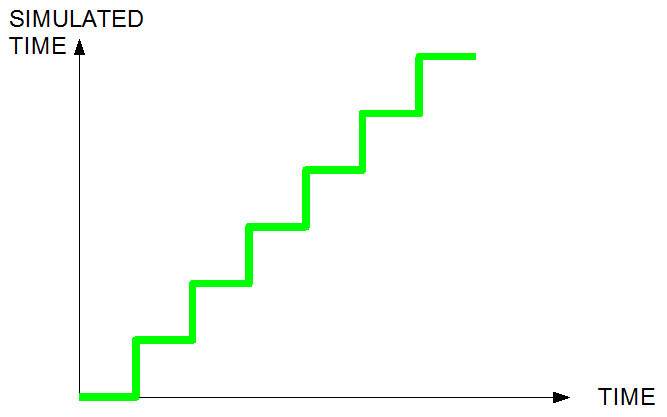 For constant period T
Where does the bounce come in?
So our simulation runs by computing the ball’s state for some time t.  Then it computes it for some time (t+T).  And then for (t+2T).  And so on...

Collision detection: With each loop or iteration, we look at whether the ball has hit the floor. Either:
It will have the same height as the floor, or
It will have dropped below the floor since the last step!
We have to spot this and back track...
t
t+T
t+2T
B=t+3T
A=t+4T
Alternatively...
We are doing a-posteriori event detection
1. Let the simulation run
2. When we see it’s gone wrong, undo the last time step and correct it
3. Loop to 1
Could do it a-priori
1. Compute next collision time for the ball, tc
2. When we get to the step that will incorporate tc, execute bounce code
3. Loop to 1
In principle a-priori is more efficient (we don’t have to keep checking whether something has gone wrong on each step). However, imagine calculating the next collision time for a box of 1000 balls rattling around: it’s pretty complex!
a-posteriori is more common
Back Tracking for the Bounce
We record the state at time B (height h, speed u, acceleration a)
We compute after step B when it would have hit the floor, thit
h=uthit+1/2athit2; solve for thit (and we expect thit>0, thit<T)
Now the speed it will have hit at
vhit = u+athit
So the ball rebounds with speed Kvhit and has (T-thit) seconds of deceleration before we get to the time for step A
hA=Kvhit(T-thit)+1/2(-g)(T-thit)2 and vA=Kvhit-g(T-thit)
In order to do this we need to ‘save’ the Ball state before an update.  But how do you copy an object?
vA
u
hA
vhit
h
tB
thit
tA=tB+T
Cloning (Aside)
Java handles objects by reference as you know
This means we don’t accidentally end up copying objects (copying takes time, processing and memory)
Ball b1 = new Ball(...);

Ball b2 = b1;
Actual object of type Ball
mK=0.1,
etc
Reference b1
Reference b2
Cloning (Aside)
But what if we do want to copy an object?
Everything in Java has a top level parent called Object
And Object has a method clone()
Thing is, it’s not always clear what it should copy...
Actual object of type Ball
Reference b1
Actual object of type Ball
Reference b2
Cloning (Aside)
What does clone() do here for example?
public class Lecture {
    private Date mDate;
    private Room mRoom;
    ....
}
Lecture Object
mDate
mRoom
Date Object
Room Object
Cloning (Aside)
What does clone() do here for example?
public class Lecture {
    private Date mDate;
    private Room mRoom;
    ....
}
Lecture Object
Lecture Object
Copy
mDate
mDate
mRoom
mRoom
Lecture Object
Date Object
Copy
Date Object
mDate
Room Object
Copy
Room Object
mRoom
Date Object

Deep Copy
Room Object
Cloning (Aside)
What does clone() do here for example?
public class Lecture {
    private Date mDate;
    private Room mRoom;
    ....
}
Lecture Object
Lecture Object
Copy
mDate
mDate
mRoom
mRoom
Lecture Object
Date Object
mDate
Room Object
mRoom
Date Object

Shallow Copy
Room Object
Cloning (Aside)
By default, Java can’t know what type of copy is appropriate
So there must be some mechanism to tell it what to do
How might we have chosen to do this?
Use an interface to make the designer write an appropriate clone() method
The problem with this is that cloning is going to be a relatively expensive operation (lots of memory copies etc)
Sun decided that Object would implement an optimized (“native”) clone() method that anything could use to do an efficient shallow copy
If you want a deep copy, you would normally
Use super.clone() to get copy of everything above in the tree
Add some code to do any deep copy that’s needed
public interface Cloneable {
    public Object clone();
}
Cloning (Aside)
But Sun worried that programmers might mistakenly just rely on clone() doing the ‘right’ thing and not think about it
So they made clone() protected and the implementation throws an exception if you try to clone something that does not implement the Cloneable interface
Cloning Vector2D
So to make a Ball cloneable you need to:
Implement the Cloneable interface
Write a public clone() method
This will use the efficient clone() method in Object which does a shallow copy (primitive types get copied whatever you do).
public class Ball implements Cloneable {
public Object clone() throws CloneNotSupportedException {
    Ball b = (Ball) super.clone();
    b.mPosition = new Vector2D(mPosition.getX(), mPosition.getY());
    b.mVelocity = new Vector2D(mVelocity.getX(), mVelocity.getY());
    b.mAcceleration = new Vector2D(mAcceleration.getX(), 
                                         mAcceleration.getY());
    return b;
}
Cloning (Aside)
The interesting thing is that Cloneable doesn’t actually have any methods:
It’s just used to indicate that you’ve thought about the issue of cloning
It’s called a marker interface
All it does is mark a class in some way
Java has a number of such marker interfaces in its class library
public interface Cloneable  { 
}
Try it...
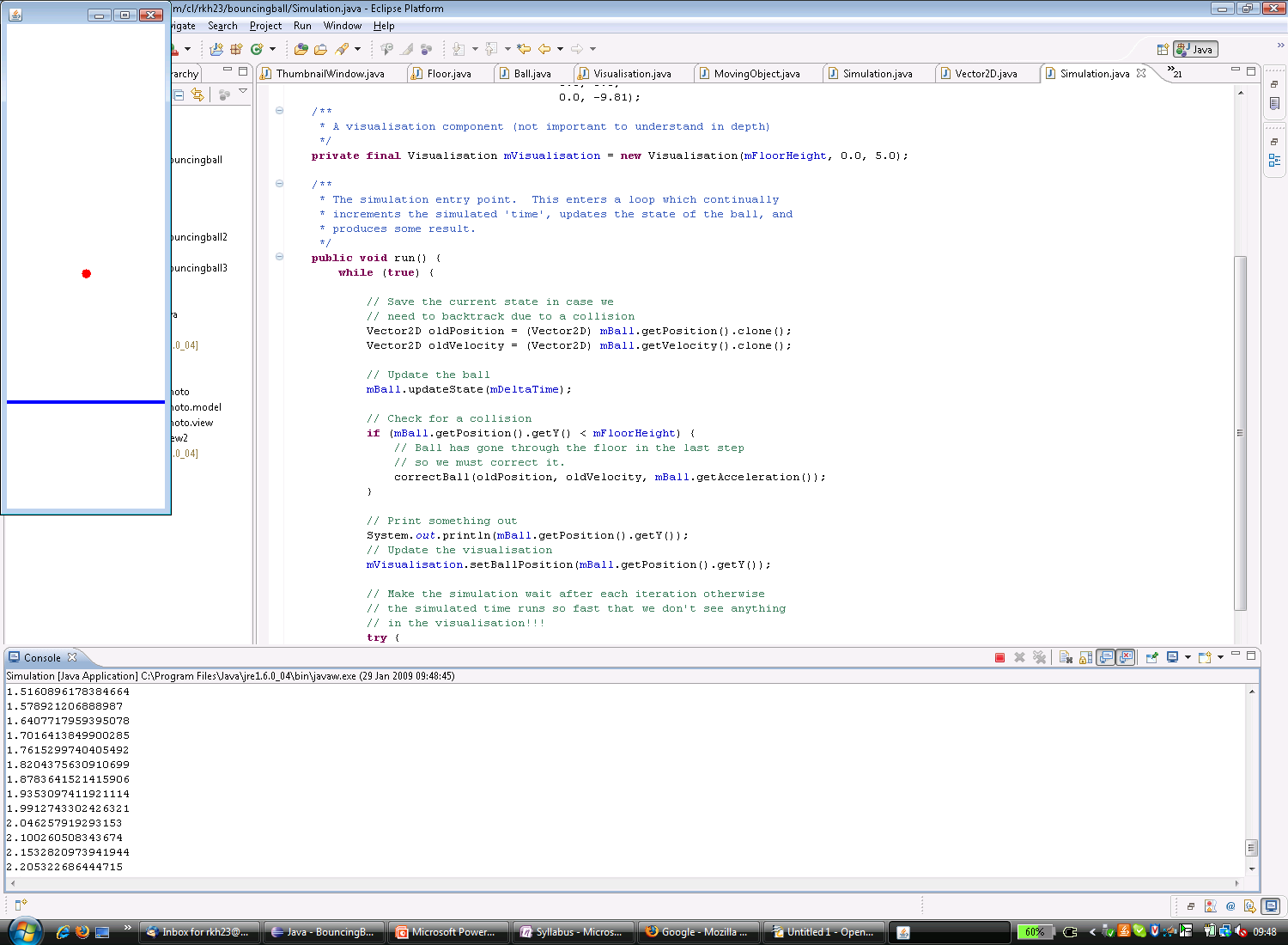 NaN?
We were doing so well.. and then it did something weird
Somehow the ball height ends up as NaN?!
Debugging Tools
We can set breakpoints.  When we run the program in a debug mode, it will be paused whenever we get to a breakpoint and we can inspect the program state and variables.
Here we will engineer it so that it will break whenever the ball is moved to a height of NaN
I use eclipse to do this because it makes it easy, but all it does is use a debugging tool that ships with Java called jdb
if (mBall.getPosition().getY()!=mBall.getPosition().getY()) {
     int x=1;
}
Break here
What’s happening?
It’s our discretized time again...
No matter what we choose as T, we will end up eventually having multiple bounces per step
This breaks our correction step :-(
This is a sampling problem:
The Fix
First we figure out the minimum rebound speed we need the ball to have if it is to stay in the air for at least time T
Then we make sure that when we correct the ball, it gets at least this speed or we end the simulation
private final double mMinReboundSpeed = 9.81*mDeltaTime/2.0;
// Check that this is a sufficient speed
if (vy<=mMinReboundSpeed) {
	// It's going to bounce again faster that we will be checking!
                  // The simulation is not correct any more
	System.exit(0);
}
Try it...
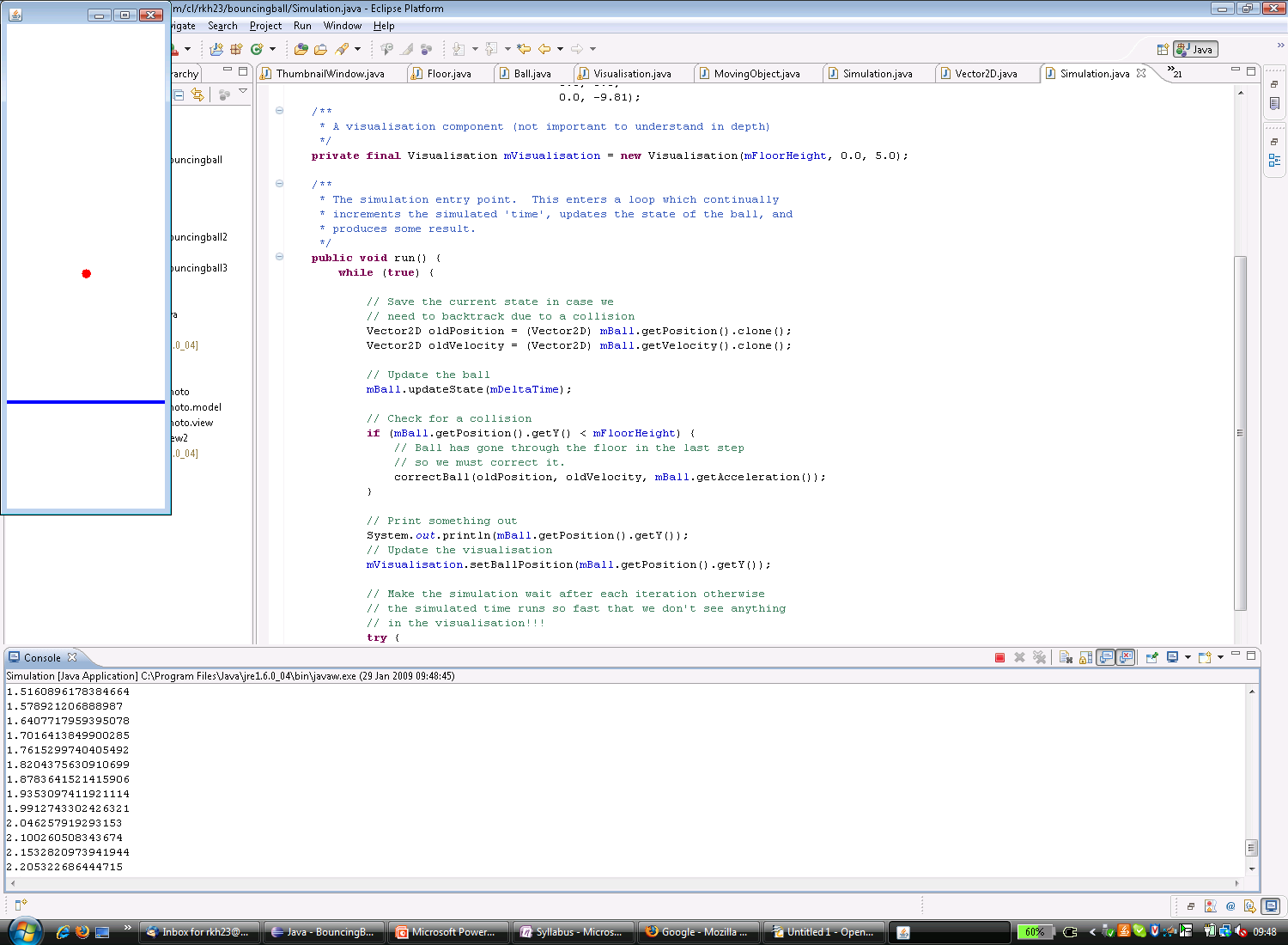 Too easy?
That was a pretty trivial simulation – many of you could have worked out the trajectory by hand in 5 minutes.  So let’s make it harder
Now the floor moves up and down harmonically (think earthquake or loud music)
Hmmm... Now what happens??!
Floor
Alter the simulation
We have two actors in our problem now
The ball and the floor
Add a class for the Floor
Ball and Floor both move and we will end up duplicating code
Use an abstract base class, MovingObject
Floor
Make sure you know why this is abstract and not an interface...
MovingObject also contains code to update the state based on the current state
See applyMotionEquations()
Plus there are clone() methods for you to look over
MovingObject
+getPosition()
+getvelocity()
....
+setPosition(Vector2D p)
....
Floor
Ball
Make the Floor Oscillate
The floor does not act under gravity, but rather has a constantly changing acceleration
With each step we must update the state appropriately
Harmonic motion
s=Asin(ωt),  v=Aωcos(ωt), a=-Aω2cos(ωt)
So do we now have to keep track of the time, t?
mTime can overflow though.  If we can avoid that, we should.
...
private double mTime=0.0;
...
public void updateState(double delta) {
      mTime+=delta;
      ....
}
Make the Floor Oscillate
The phase term (ωt) just increments with each step by (ωT)
So let’s track the phase directly and wrap it at 2π
That won’t overflow
private double mPhase = 0.0;
...

@Override
public void updateState(double delta) {
	// phase loops every 1/w s
	// Each dt moves the phase by 2pi*w*dt 
	mPhase += mOmega*delta;
	if (mPhase>2.0*Math.PI) mPhase-=2.0*Math.PI;
	this.setAcceleration(new Vector2D(0.0, 
	         -1.0*mAmplitude*mOmega*mOmega*Math.sin(mPhase)));
	this.applyMotionEquations(delta);
}
Adjust the Simulation to Handle the Floor
Everywhere we had the floor height, we replace with a call to mFloor.getPosition().getY()
We can now detect collision easily enough, but how does the moving floor affect the rebound speed?
We assume that the floor does not accelerate within each timestep
i.e. That we have a series of constant velocity frames
This is justifiable for small T
v1
Reference frame
of world
K(v1+v2)+v2
Floor
v2
Floor
v2
K(v1+v2)
v1+v2
Reference frame
of floor
Floor
Floor
Try it...
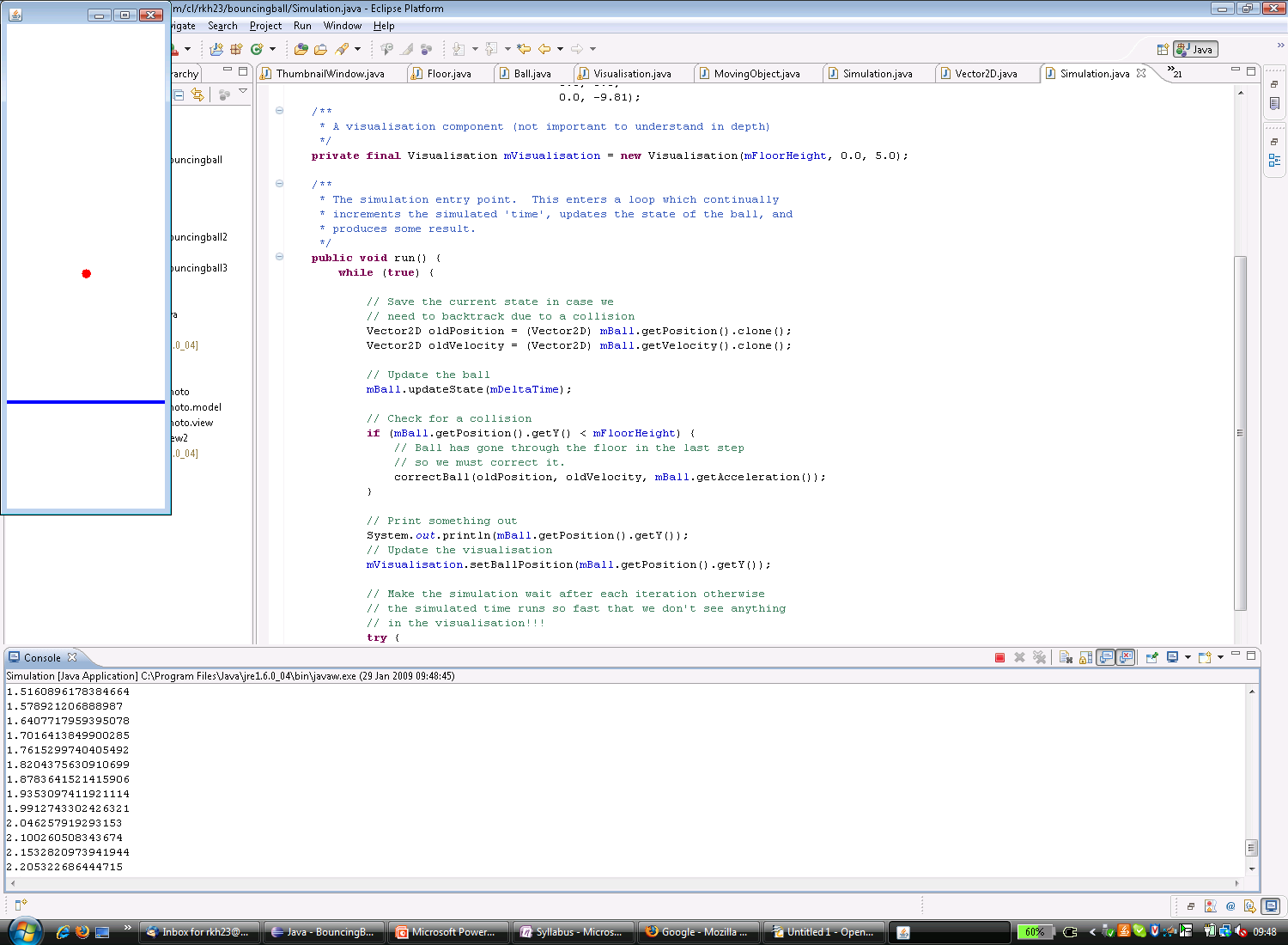 Parting words...
“Finally, we must admit that a model may confirm our biases and support incorrect intuitions. Therefore, models are most useful when they are used to challenge existing formulations, rather than to validate or verify them. Any scientist who is asked to use a model to verify or validate a predetermined result should be suspicious.”
Verification, Validation, and Confirmation of
Numerical Models in the Earth Sciences.
Science, 1994, Vol. 263, 5147
Naomi Oreskes, Kristin Shrader-Frechette, Kenneth Belitz